מפגש רשתקריסי ערן           ERAN KARISI
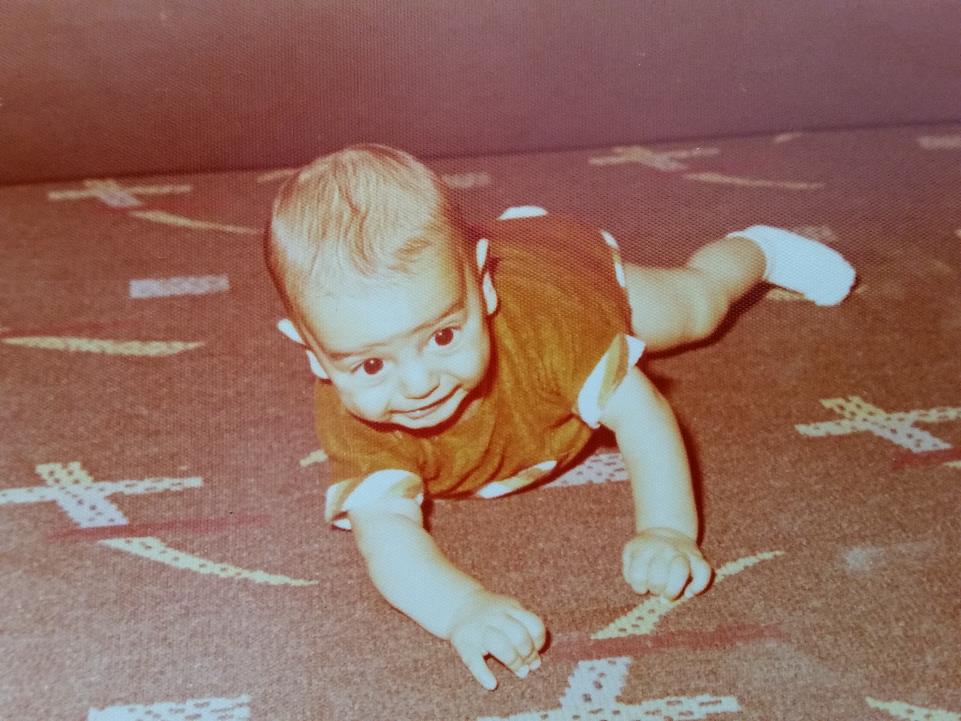 08    FEB’ 1975
Ashkelon
Ashkelon
Tel Aviv
Lapid
Modiin
Jerusalem
Idf
Idf
Idf
Idf
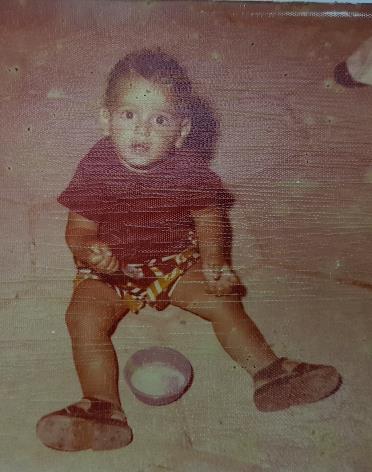 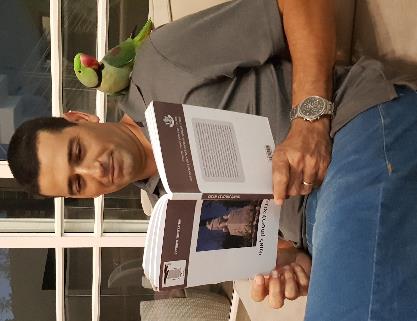 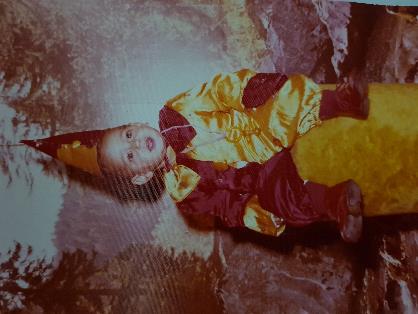 Ashkelon
1974-1981
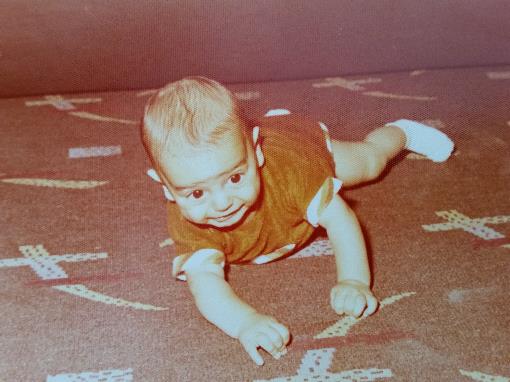 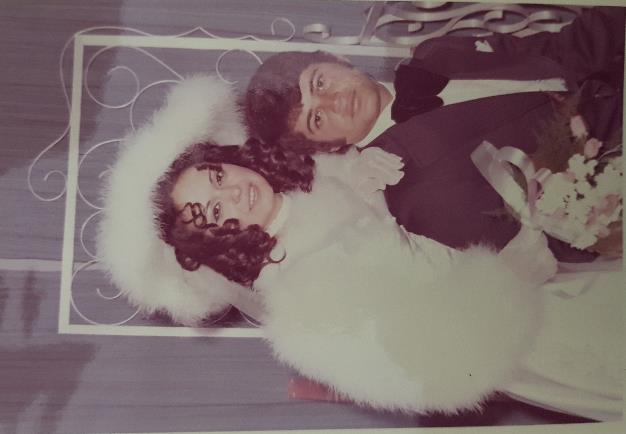 Ashkelon
1986
1985
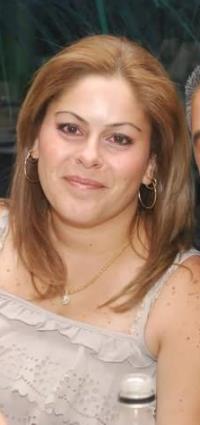 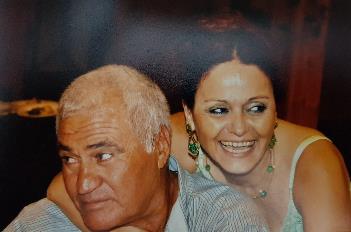 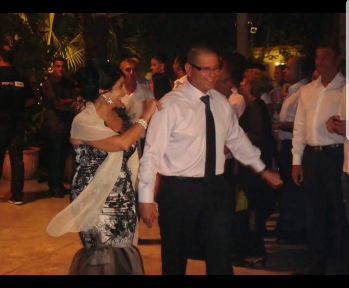 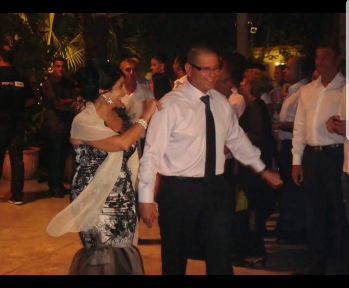 Ashkelon
1985
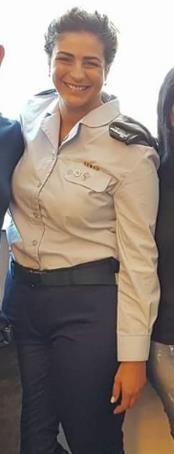 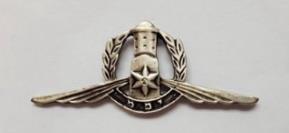 Karisi
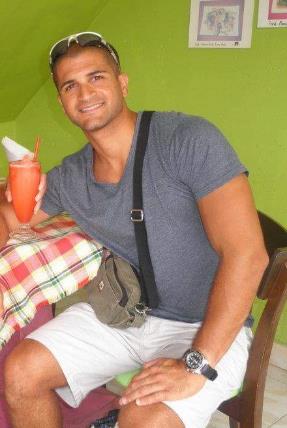 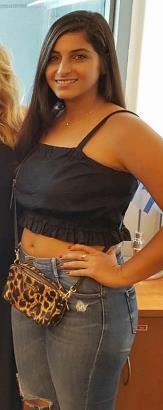 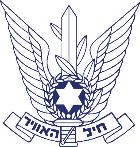 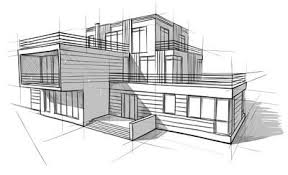 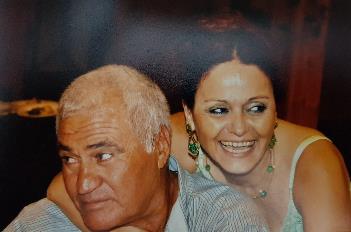 Ashkelon
1986
Shahar
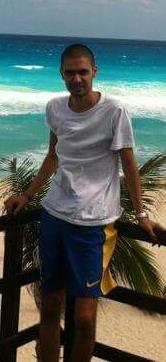 $$$
$$$
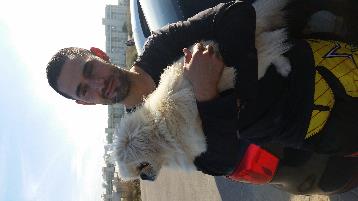 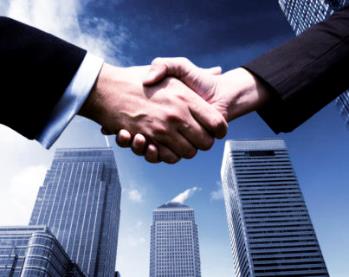 Ashkelon
Ashkelon
Jerusalem
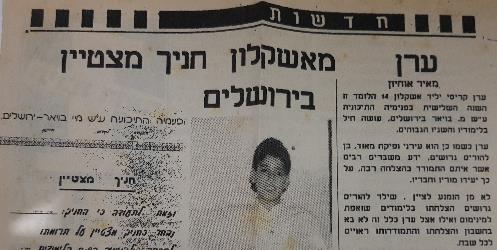 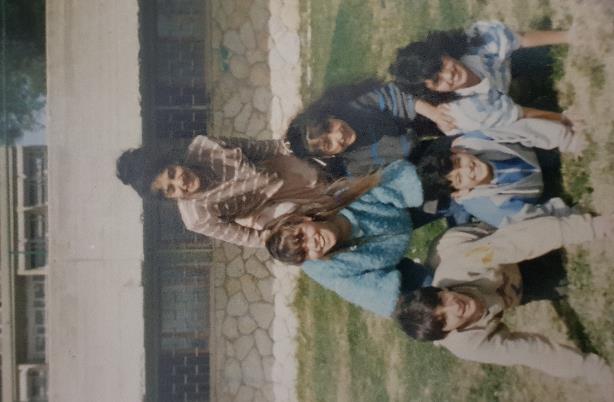 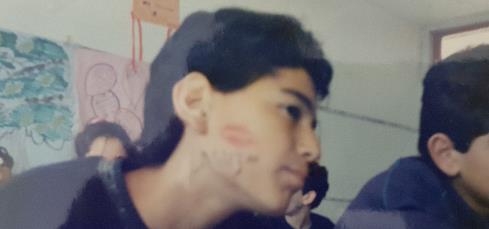 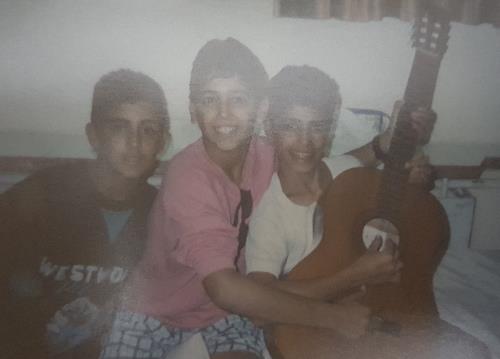 Ashkelon
Ashkelon
Jerusalem
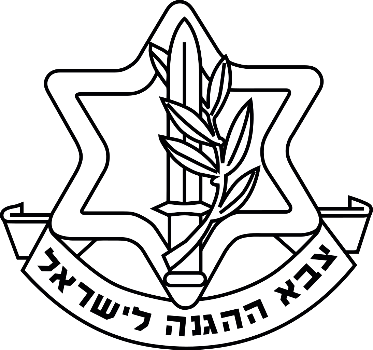 Idf
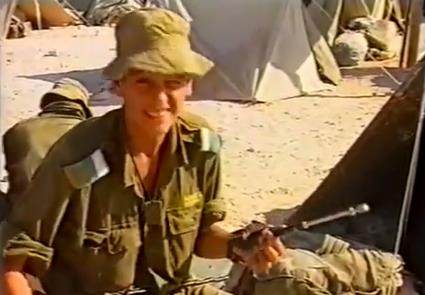 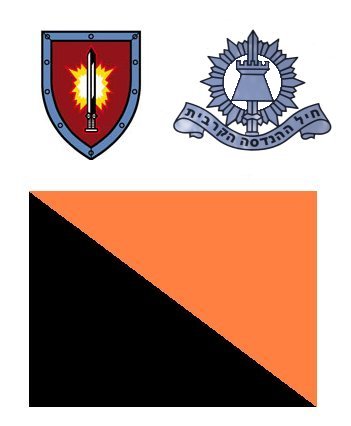 10  AUG’ 1993
Ashkelon
Ashkelon
Tel Aviv
Jerusalem
Idf
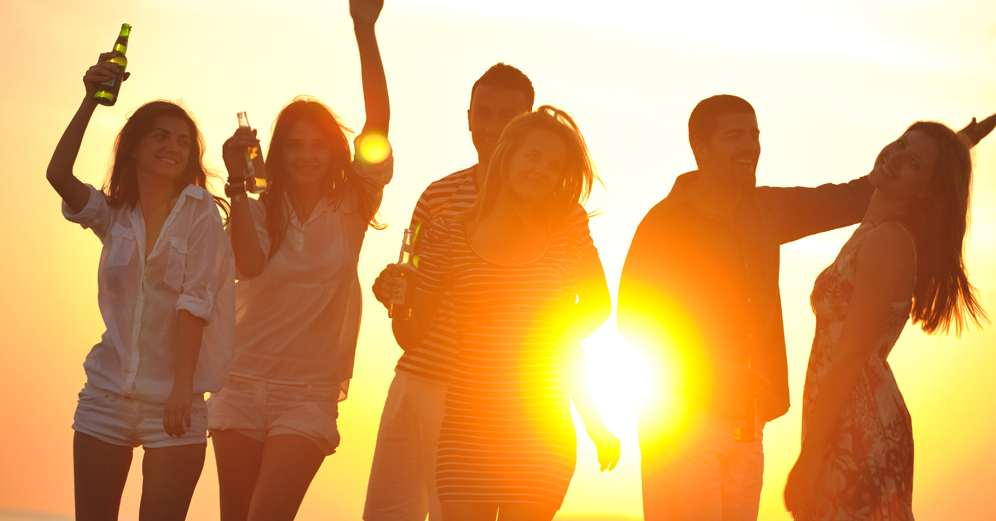 Ashkelon
Ashkelon
Tel Aviv
Jerusalem
Idf
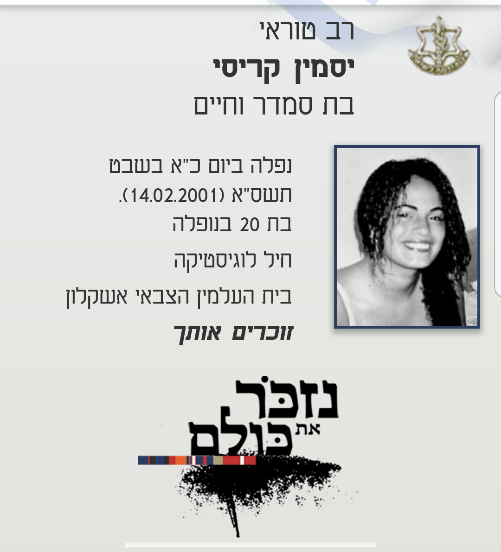 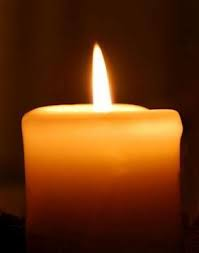 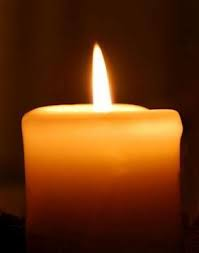 Ashkelon
Ashkelon
Tel Aviv
Modiin
Jerusalem
Idf
Idf
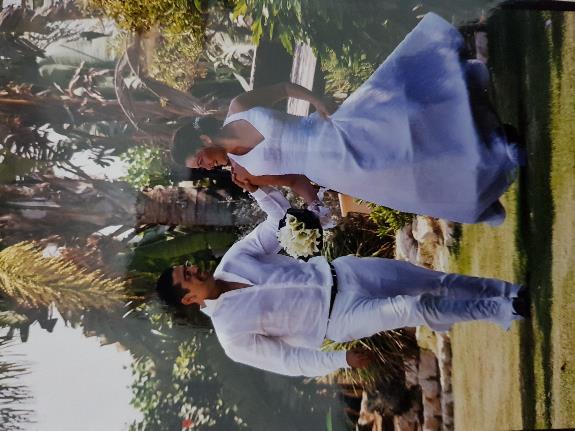 22   AUG’  2003
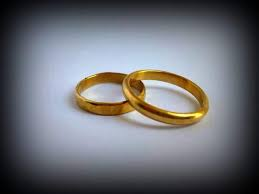 Ashkelon
Ashkelon
Tel Aviv
Modiin
Liron
Jerusalem
Idf
Idf
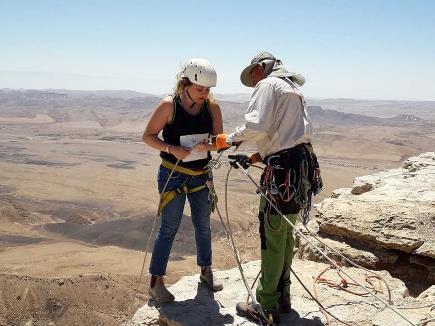 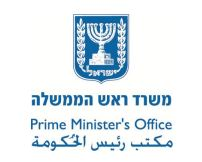 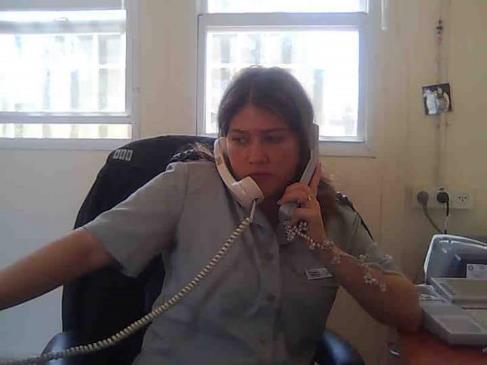 Ashkelon
Ashkelon
Tel Aviv
Lapid
Modiin
Jerusalem
Idf
Idf
Idf
Idf
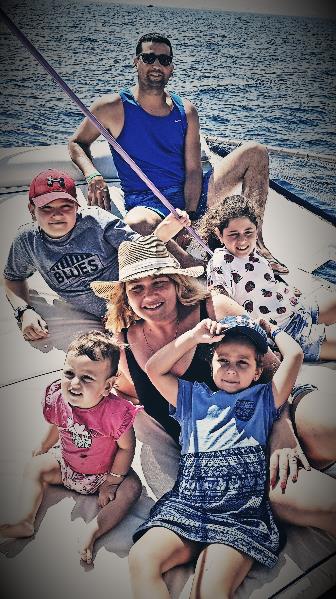 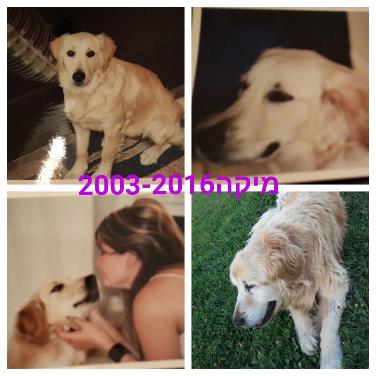 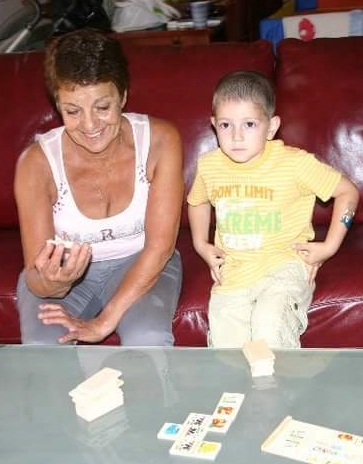 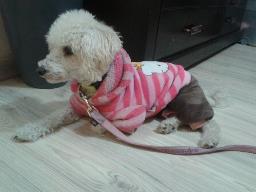 Ashkelon
Ashkelon
Tel Aviv
Lapid
Modiin
Shahar
Jerusalem
Idf
Idf
Idf
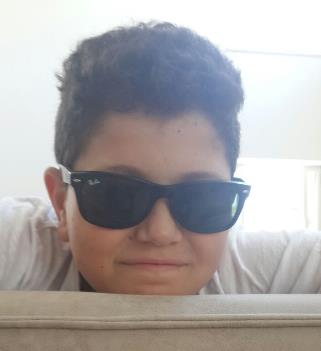 2005
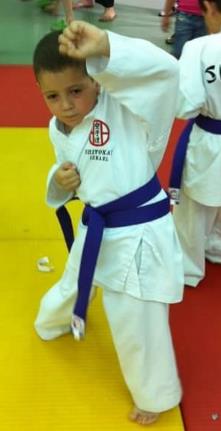 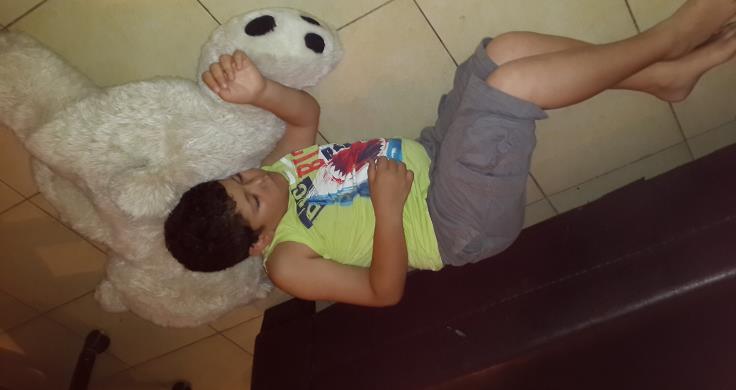 Ashkelon
Ashkelon
Tel Aviv
Lapid
Modiin
Noam
Jerusalem
Idf
Idf
Idf
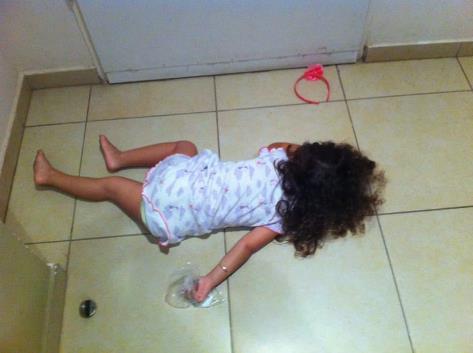 2009
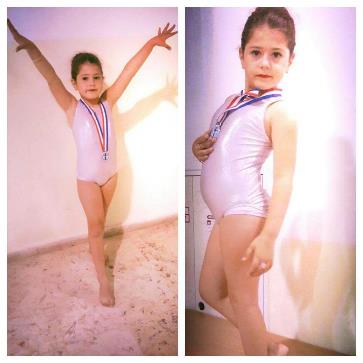 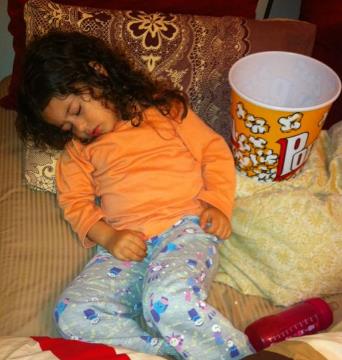 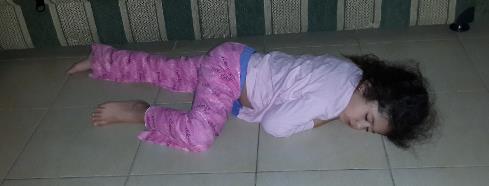 Ashkelon
Ashkelon
Tel Aviv
Lapid
Modiin
Roni
Jerusalem
Idf
Idf
Idf
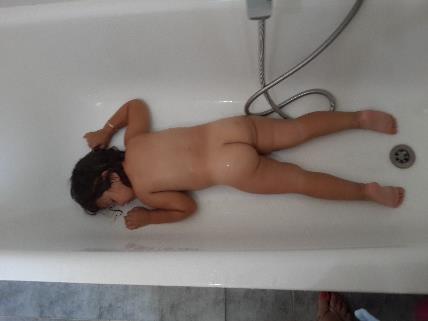 2013
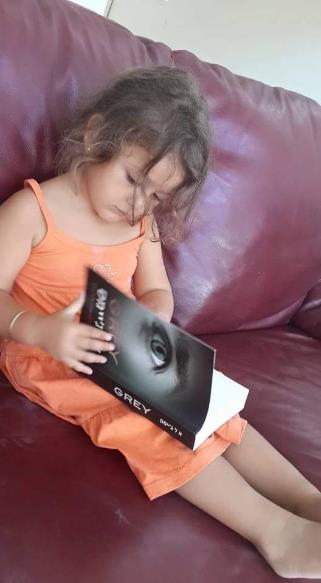 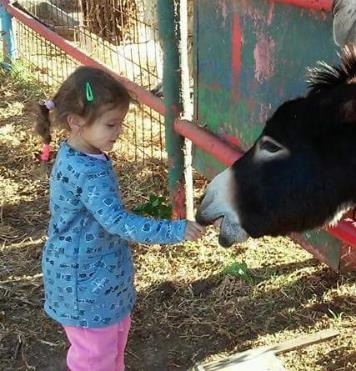 Ashkelon
Ashkelon
Tel Aviv
Lapid
Modiin
Ella
Jerusalem
Idf
Idf
Idf
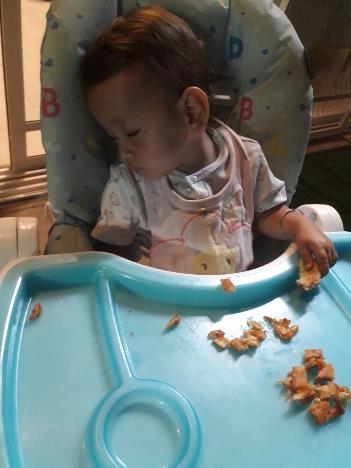 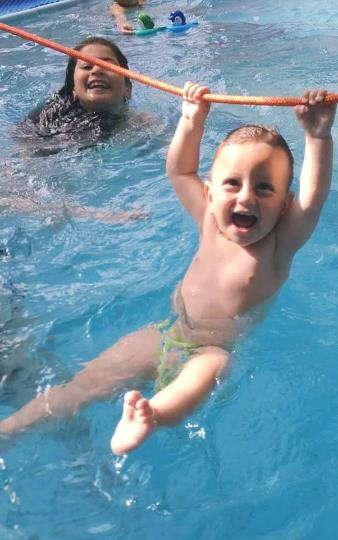 2016
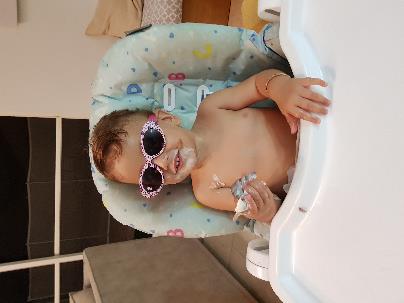 Hobbies
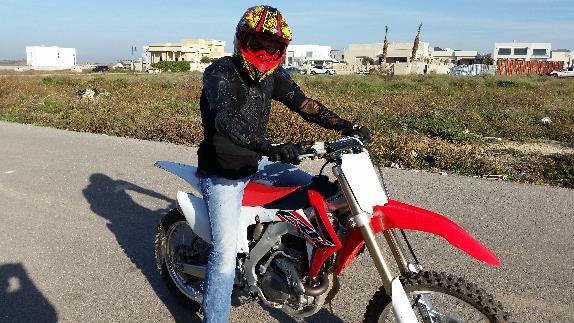 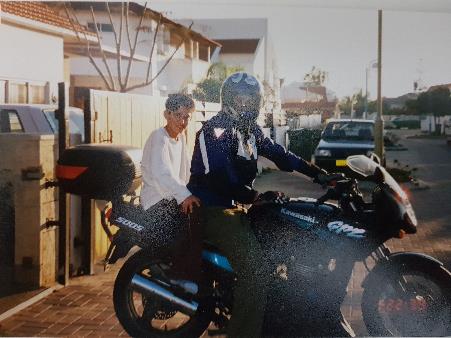 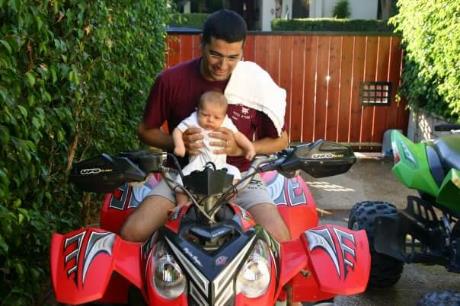 Hobbies
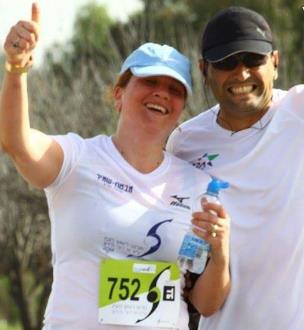 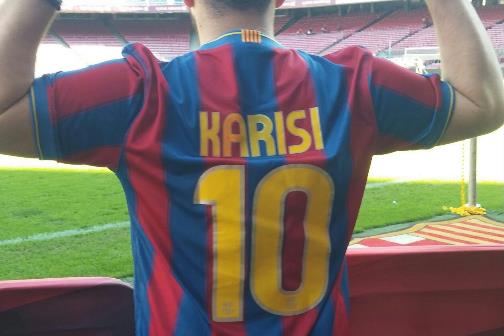 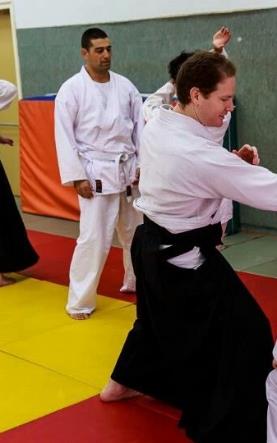 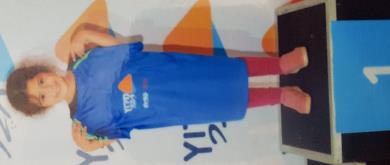 Hobbies
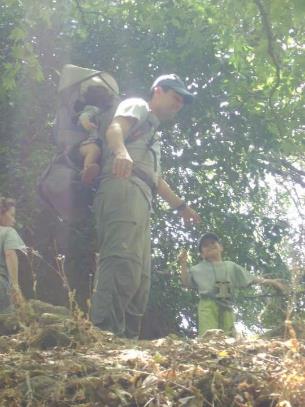 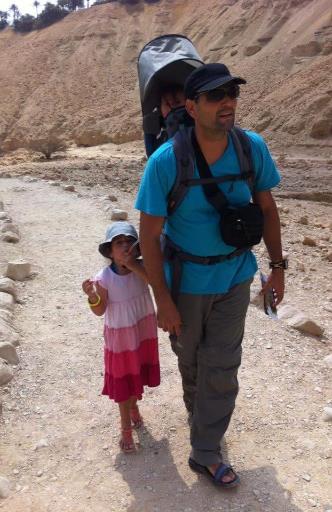 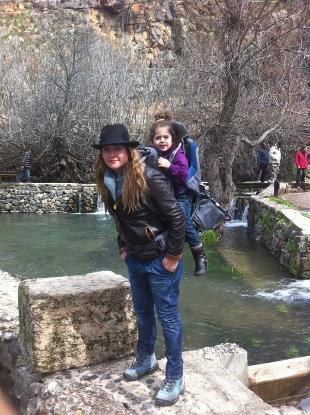 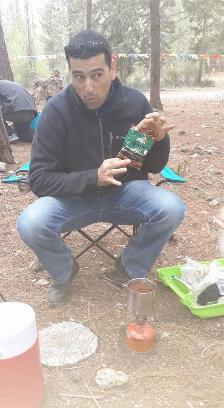 Hobbies
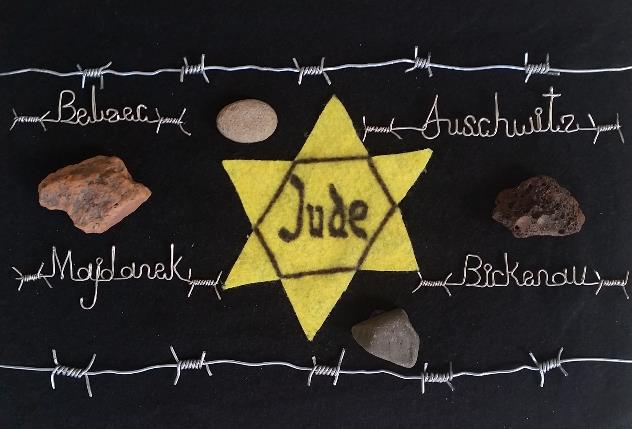 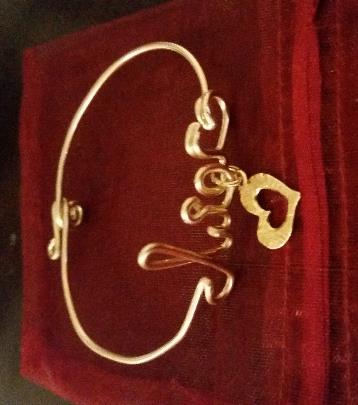 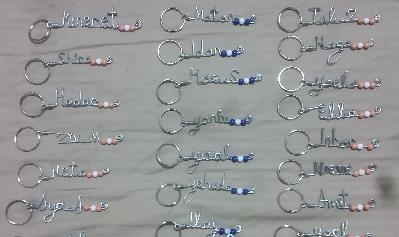 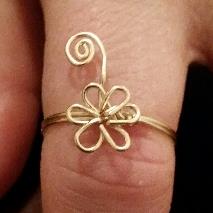 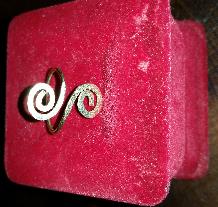 Thank you !
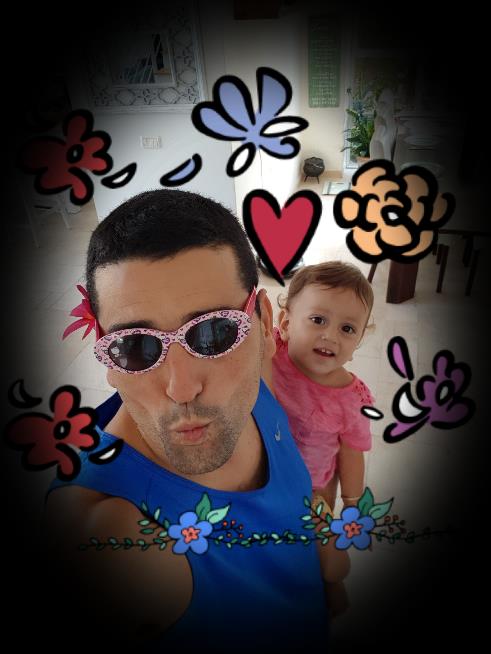